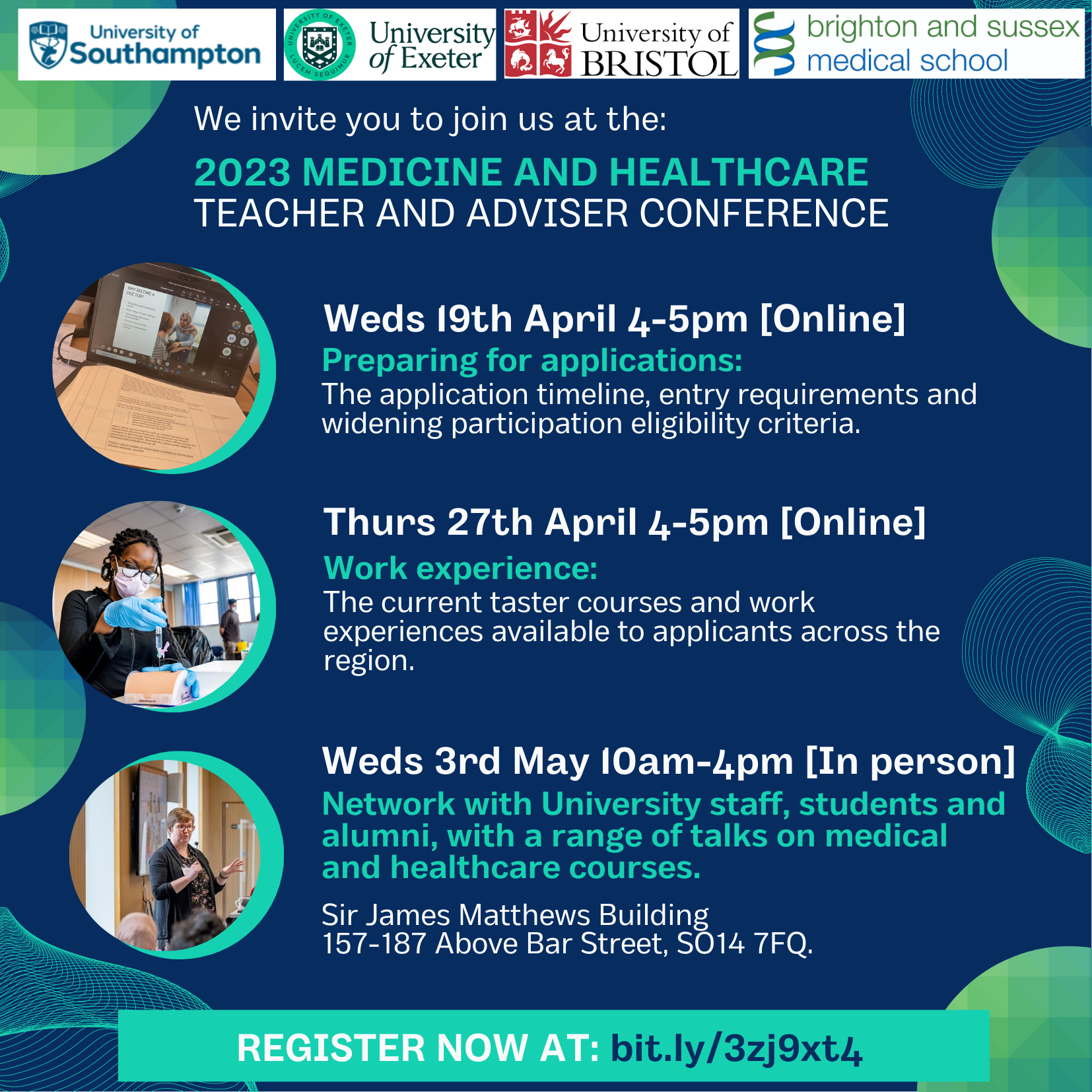 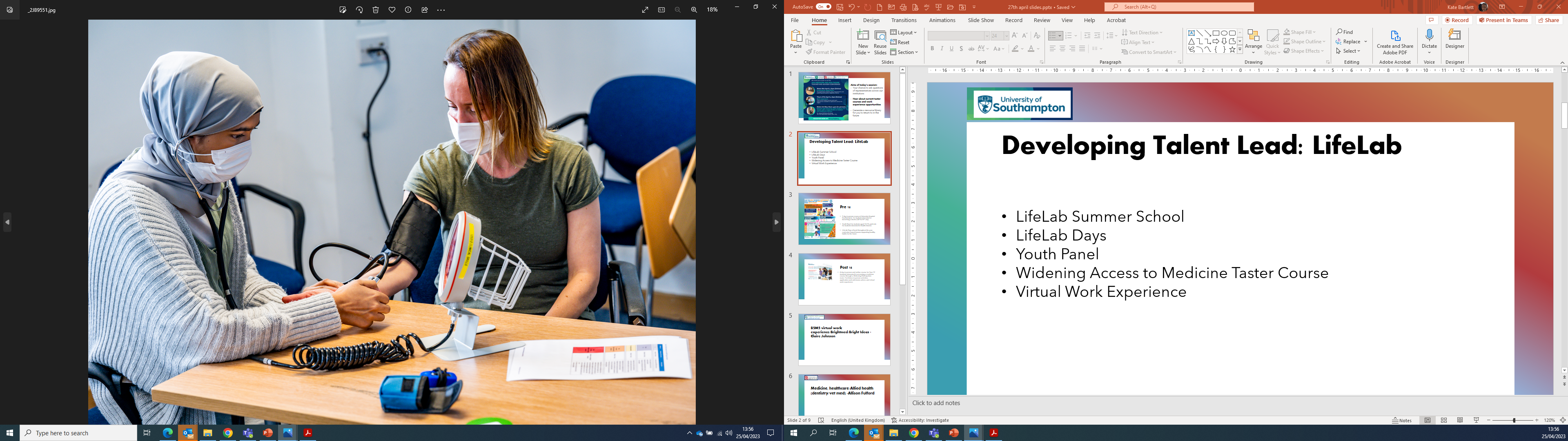 Developing Talent Lead: LifeLab
LifeLab Summer School
LifeLab Days
Youth Panel
Widening Access to Medicine Taster Course
Virtual Work Experience
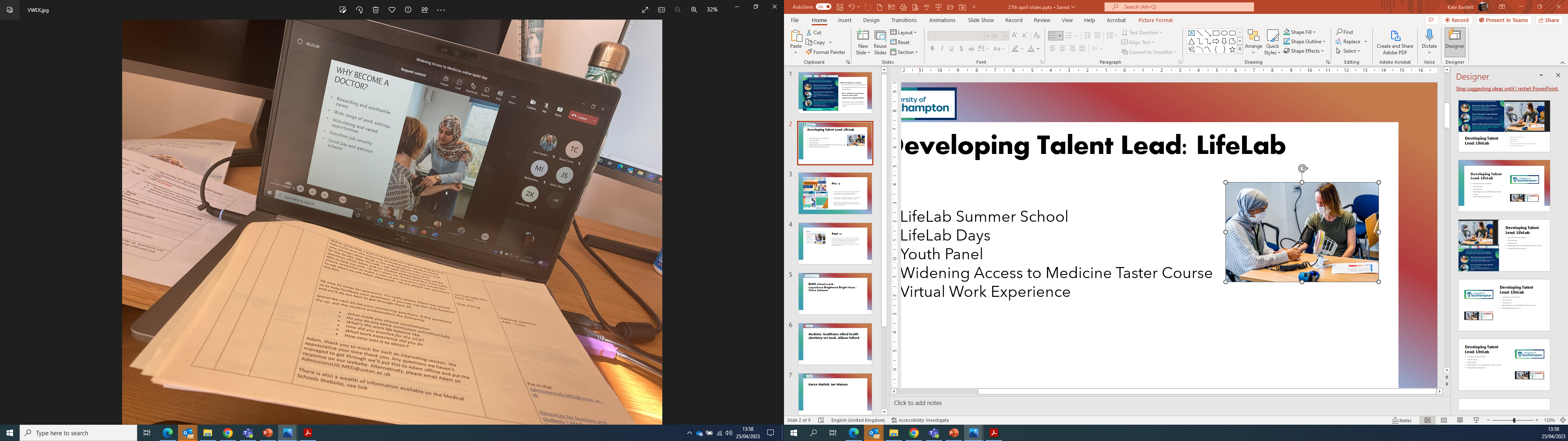 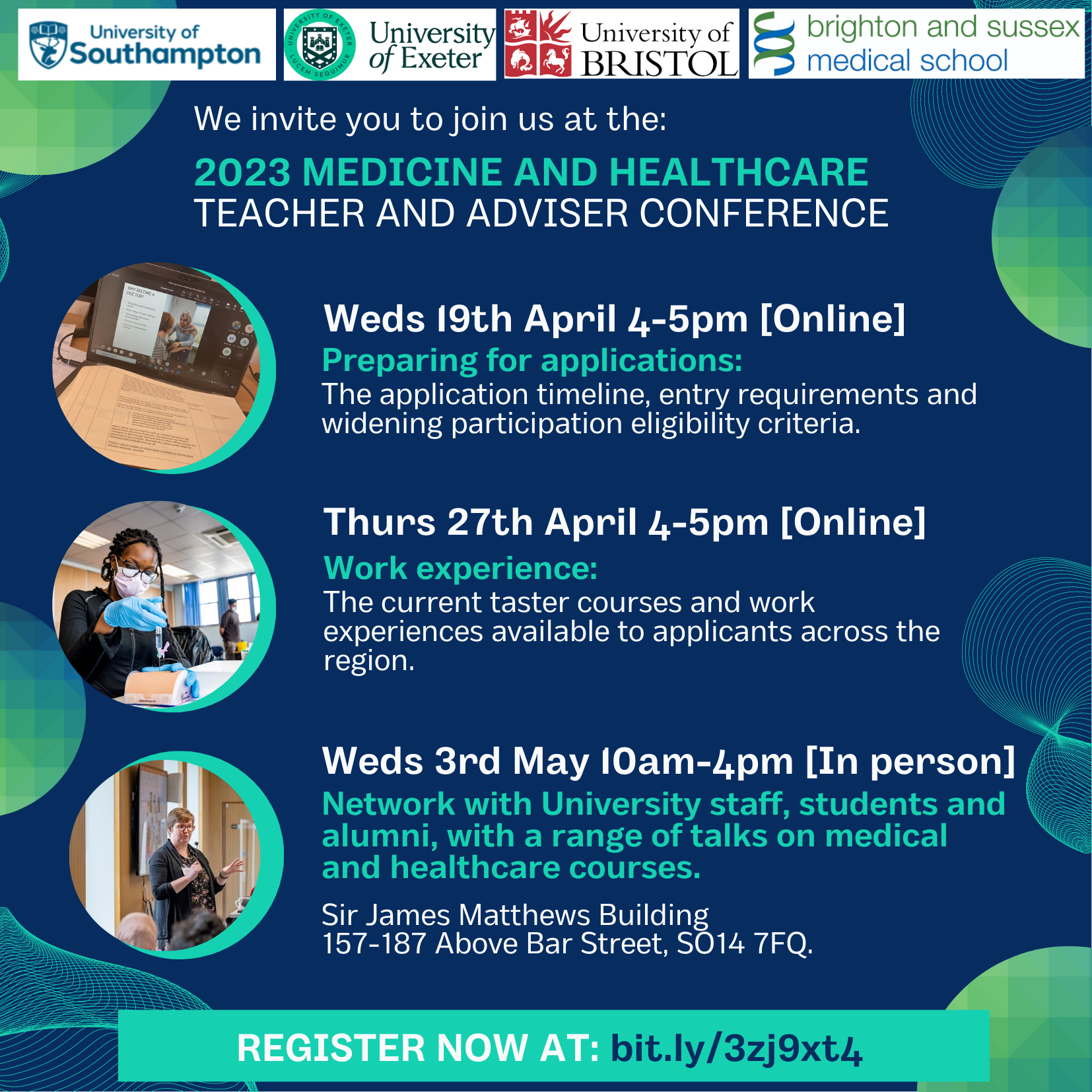 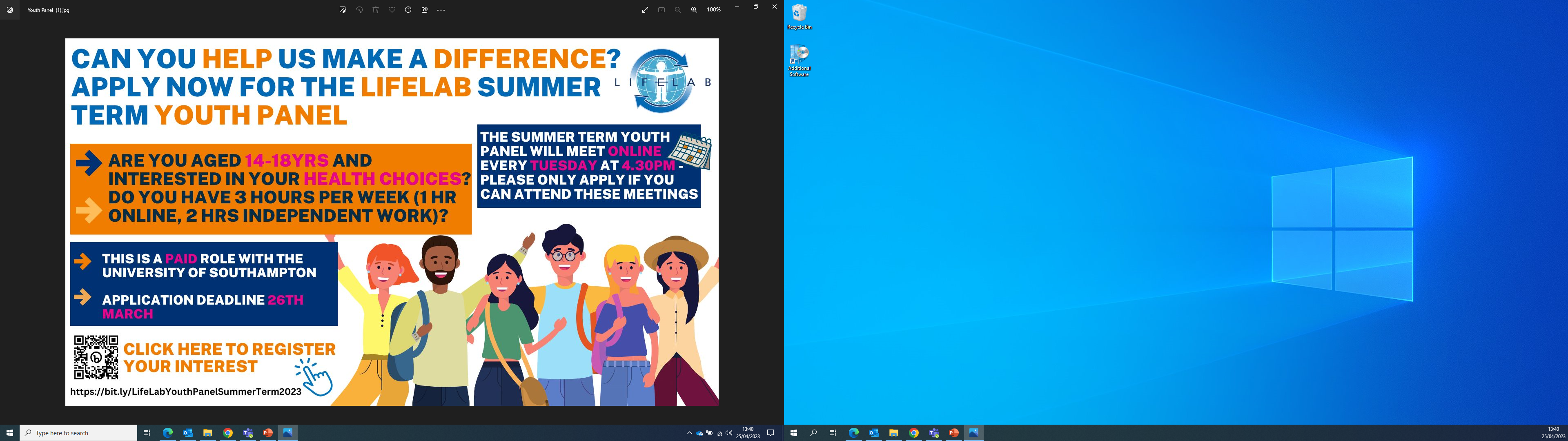 Pre 16
2 day in person course at University Hospital Southampton  for students interested in becoming a doctor (24th & 25th July)

Youth Panel for students aged 14-18, paid role for students interested in health choices

Science for Health module of work for Year 9 students, including a day visit to the LifeLab facility at Southampton General Hospital - offered throughout the year, curriculum based lessons supporting healthy habits for the future
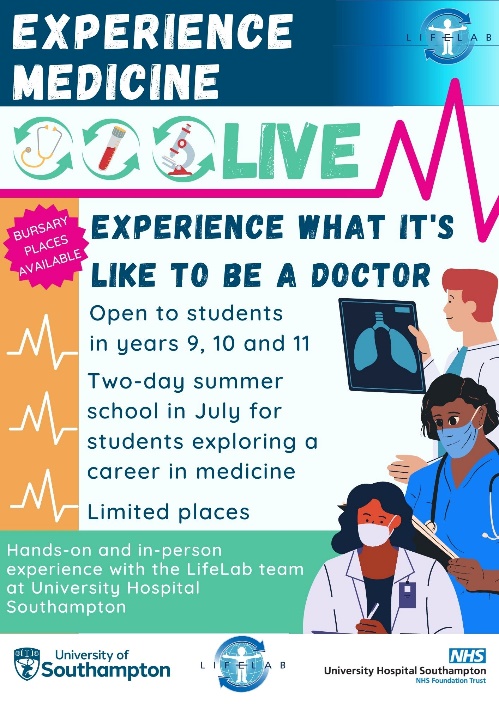 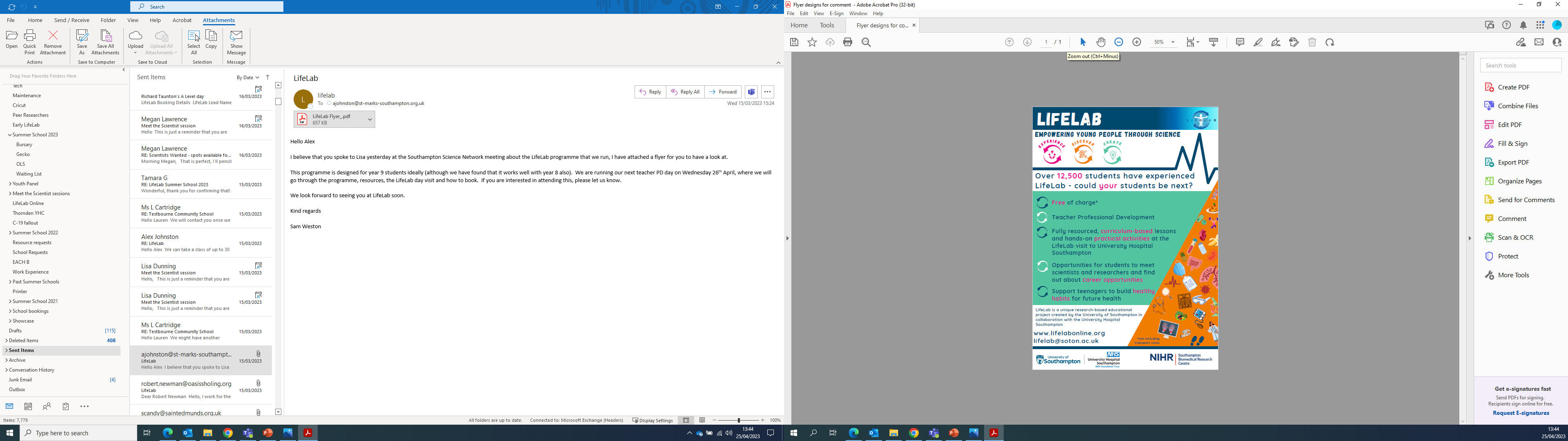 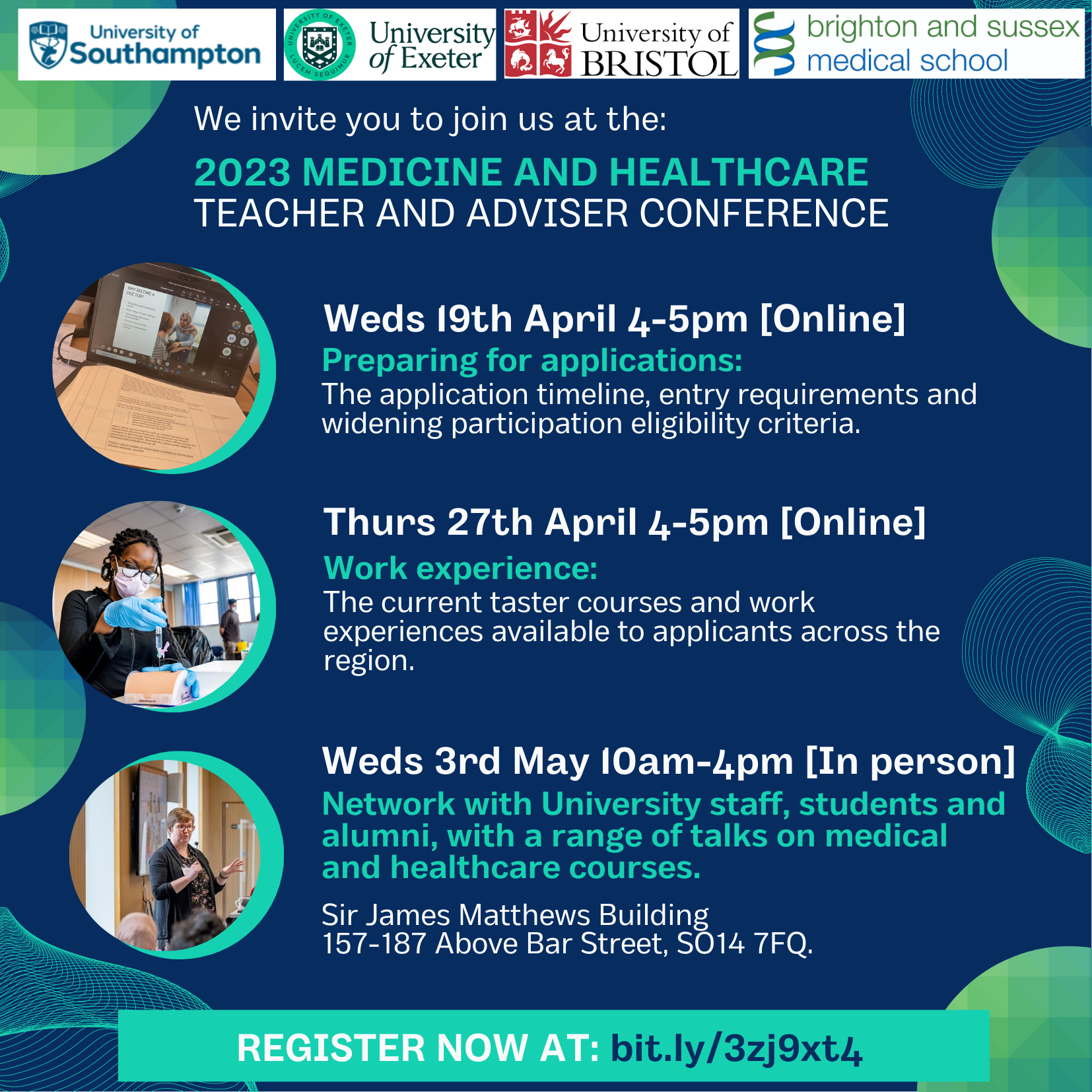 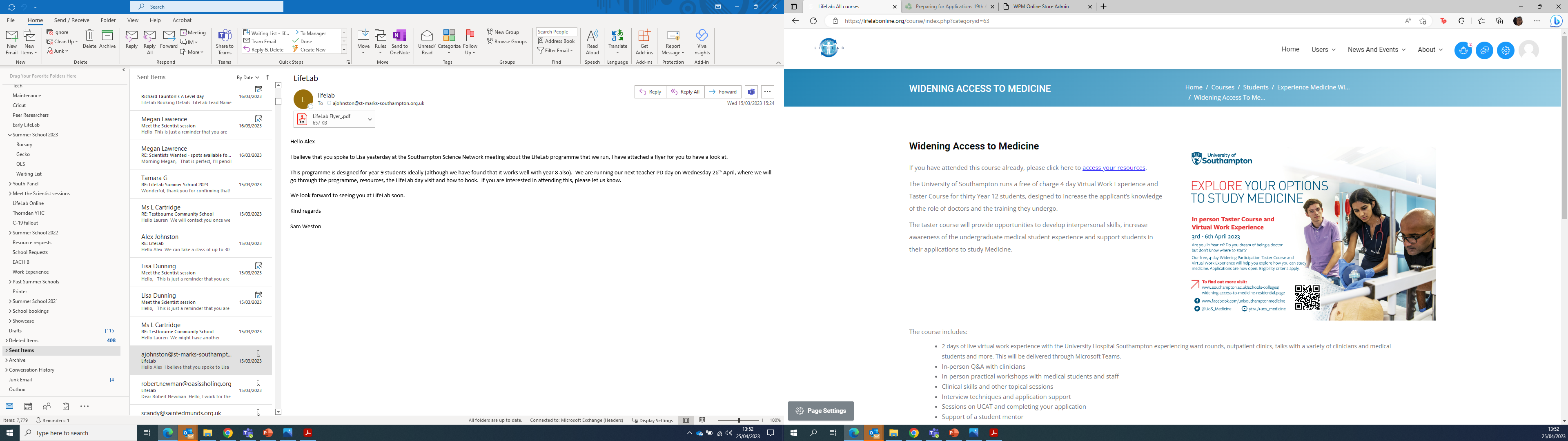 Post 16
4 day in person and online course for Year 12 students interested in accessing a medicine course through a Widening Participation route. Combines in person activities, application and admission advice and virtual work experience. 

Virtual Work Experience for Year 12/13. Collaborative project with UHS to offer live virtual work experience for 2 days 5 times throughout the year. 

A level and BTEC activity days at LifeLab – offered throughout the year – self-funded or supported via WPSM
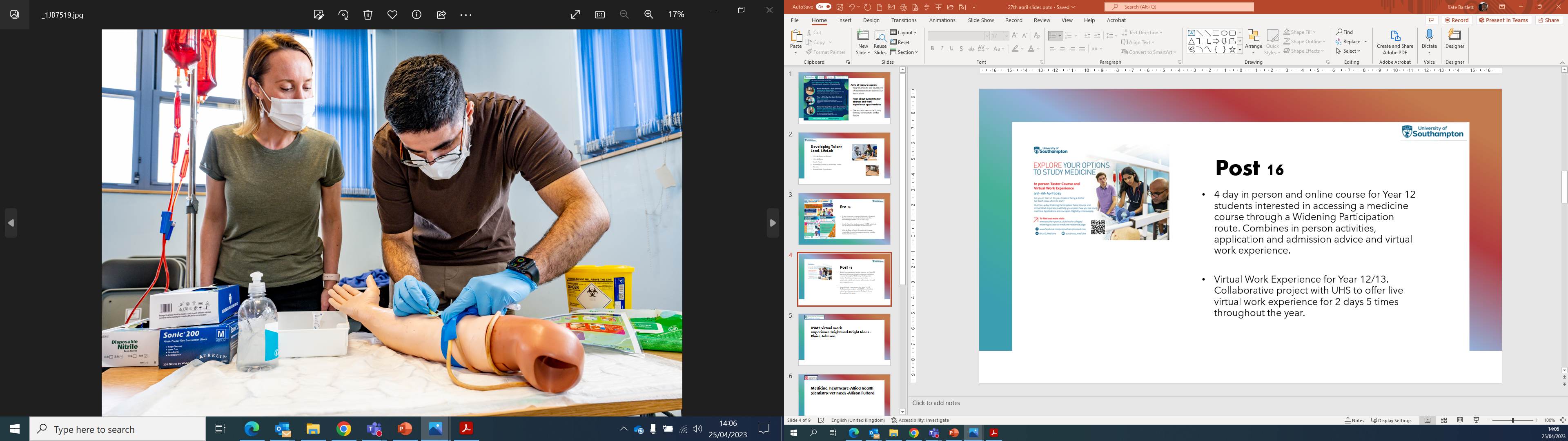 Further Information
Working with schools and colleges | University of Southampton
www.soton.ac.uk/schools-colleges
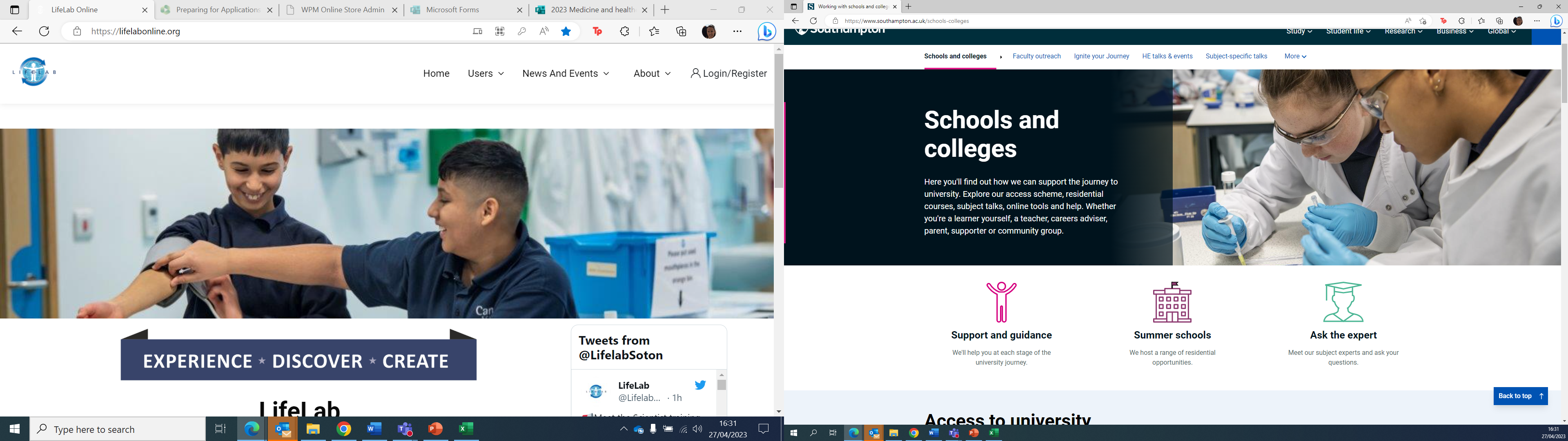 www.lifelabonline.org
LifeLab@soton.ac.uk